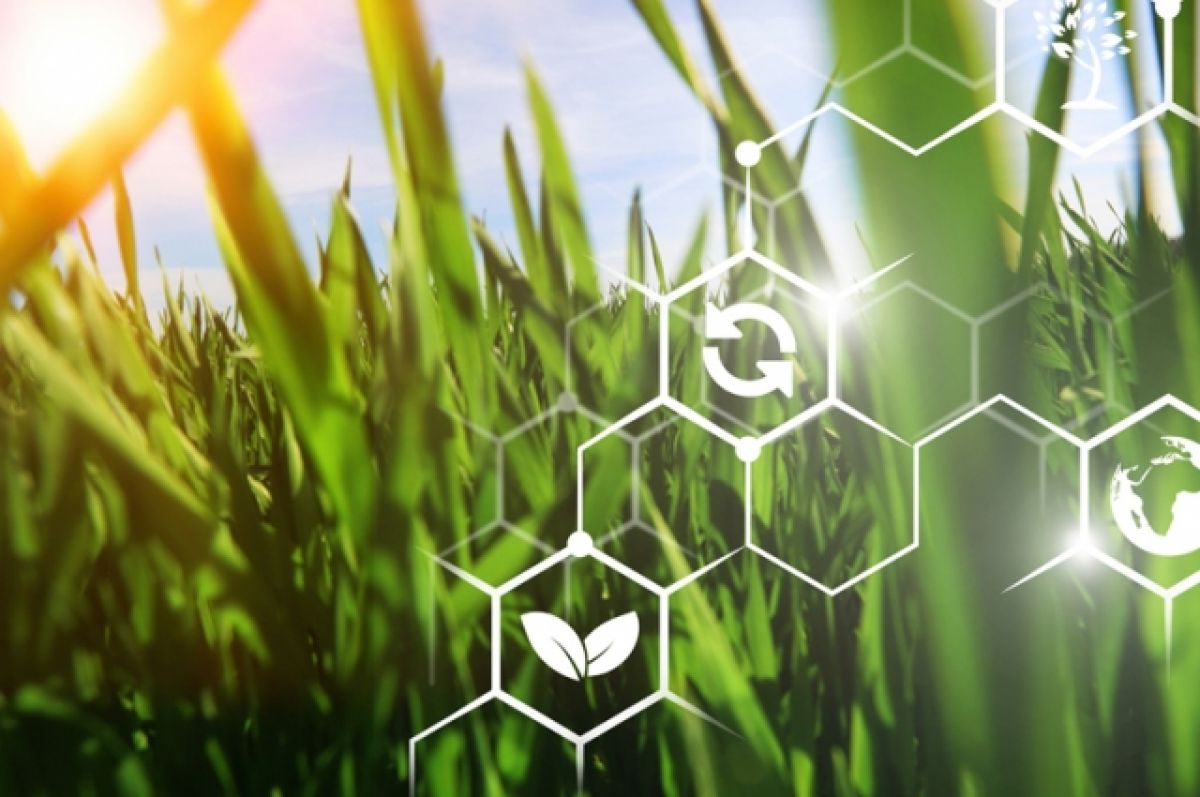 ЕВРАЗИЙСКАЯ ТЕХНОЛОГИЧЕСКАЯ ПЛАТФОРМА «Технологии пищевой и перерабатывающей промышленности АПК – продукты здорового питания»
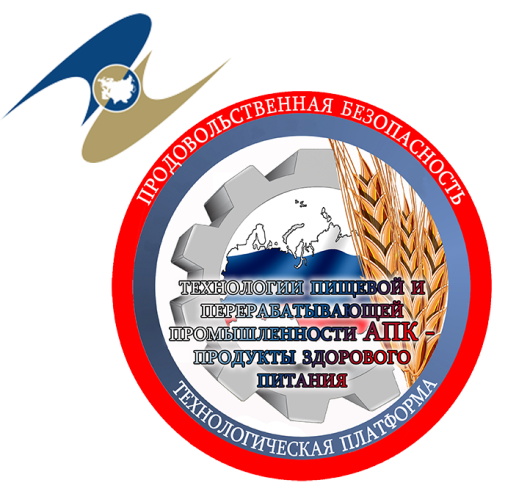 Цифровизация 4.0 технологий АПК как один из векторов технологического суверенитета РФ в рамках стратегического партнерства государства, бизнеса и науки
Директор, д.т.н.				                	А.В. Журавлев

       2024 г.
Цифровизация 4.0
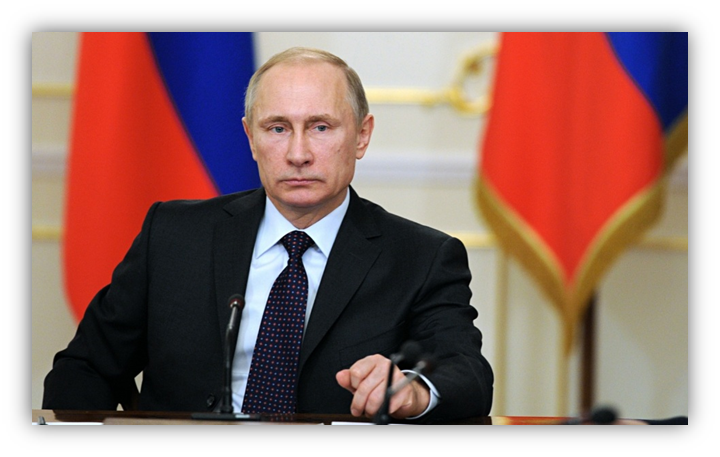 В Указе Президента РФ от 21 июля 2020 г.
«О национальных целях развития
Российской Федерации на период до 2030 г»
определены целевые показатели,
характеризующие достижение национальной цели
«Цифровая трансформация»	к 2030 году

достижение «цифровой зрелости» ключевых отраслей  экономики и социальной сферы, в том числе  здравоохранения и образования, а также  государственного управления
увеличение доли массовых социально значимых услуг, доступных в электронном виде, до 95 процентов
рост доли домохозяйств, которым обеспечена  возможность широкополосного доступа к информационно- телекоммуникационной сети  Интернет, до 97 процентов
увеличение вложений в отечественные решения
в сфере информационных технологий в четыре раза  по сравнению с показателем 2019 года.
Бизнес-  модели
Операционные  процессы
Клиентский  опыт
Цифровая трансформация 4.0
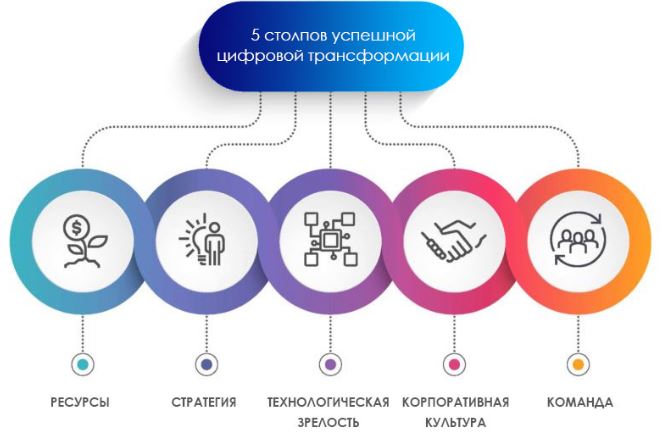 Стратегические ориентиры
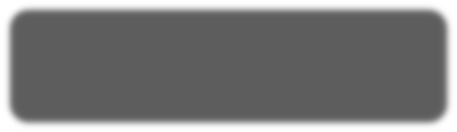 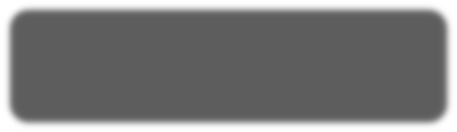 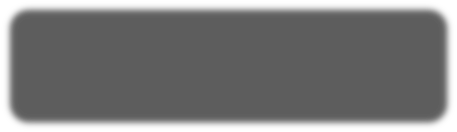 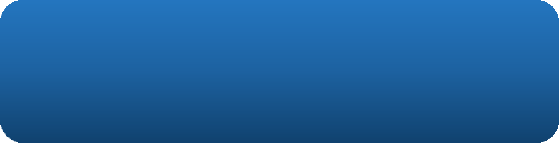 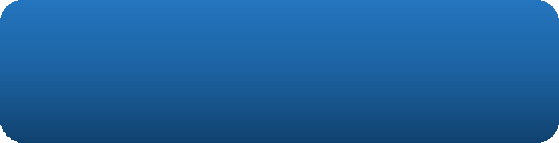 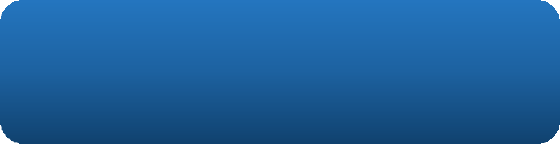 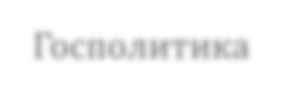 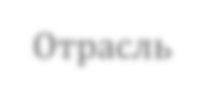 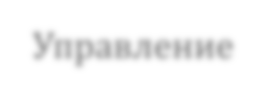 Госполитика	Отрасль
Управление
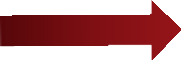 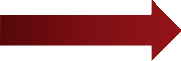 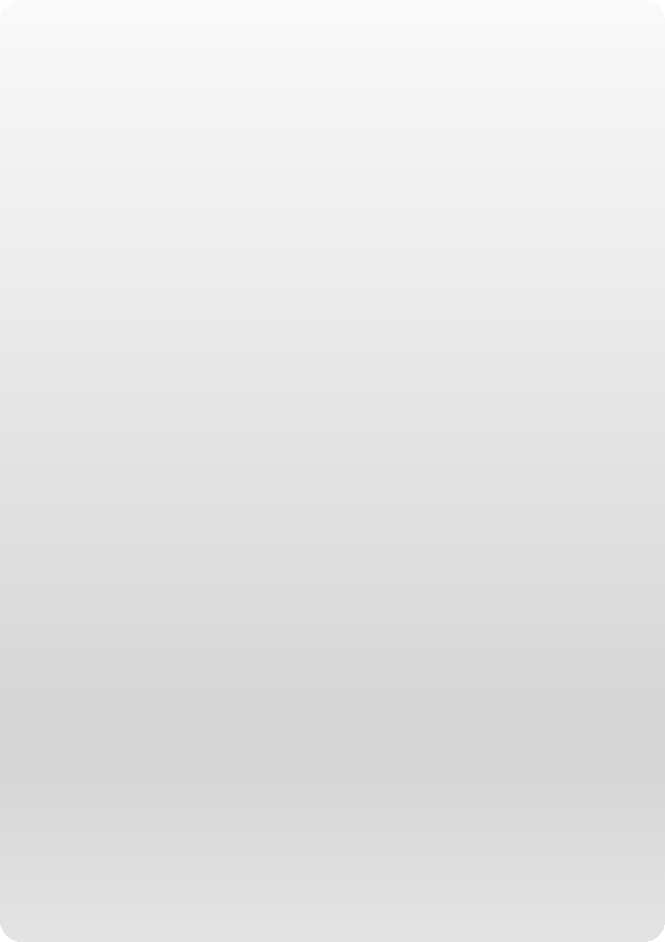 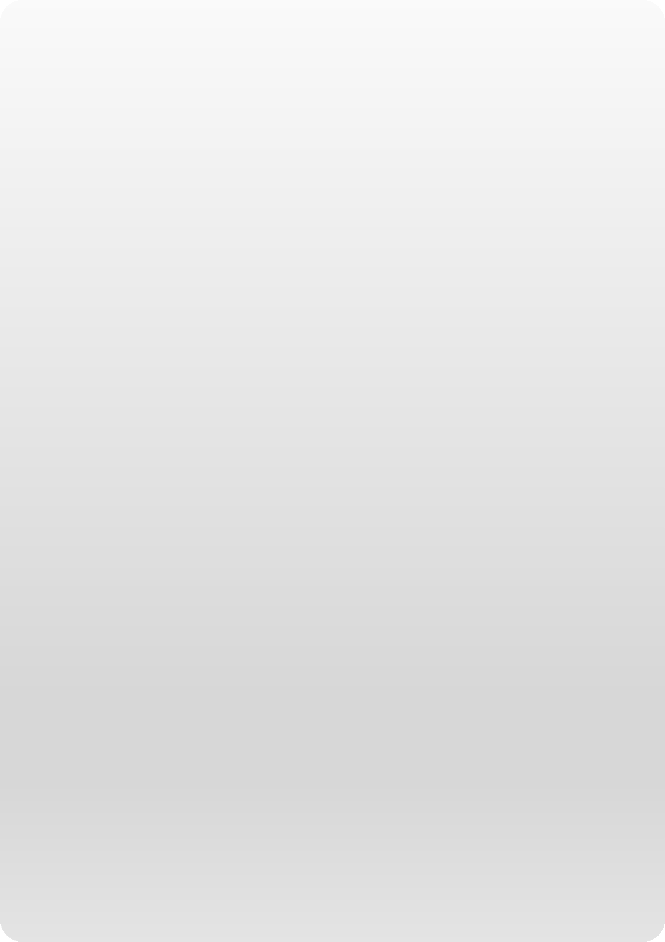 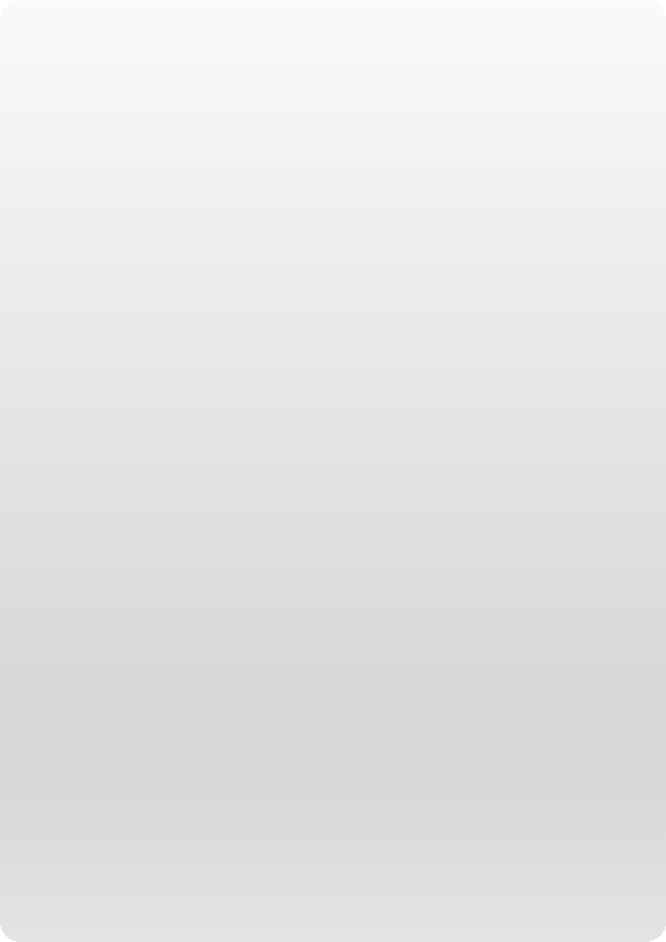 Интеграция  информационных ресурсов  профильных министерств и регионов
Предоставление  государственных сервисов и  порталов
Автоматизация  технологических процессов  в Министерстве
Переход от управления АПК  РФ «в режиме пожарной  команды» к управлению на основе  планирования и  прогнозирования рисков
Переход к новому  технологическому укладу  («Цифровая экономика»)
Повышение экспортного  потенциала российской  сельхозпродукции
Повышение эффективности  использования земельных  ресурсов
Повышение  налогооблагаемой базы
Создание условий для  снижения себестоимости  продукции за счет
«цифровизации» бизнес-  процессов в хозяйствах
Создание условий (среды)  для повышения  прозрачности агрорынков  для хозяйств и потребителей
Предоставление хозяйствам  новых ИТ-возможностей для  повышения добавочной  стоимости
Предоставление открытых  данных разработчикам
Задачи цифровой трансформации 4.0 в АПК
Подзадачи цифровой трансформации 4.0
Основные задачи цифровой трансформации 4.0
Переход к цифровому точному земледелию, активному использованию  цифровых технологий для повышения производительности труда
Интеграция потоков объективных данных сельхозпроизводителей и государственных данных в  платформу ЦСХ для обеспечения глобального планирования в отрасли и предоставления точных  рекомендаций участникам рынка, в том числе с использованием ИИ
Интеграция функционала платформы ЦСХ, обеспечивающей доступ сельскохозяйственных  товаропроизводителей к государственным, банковским и страховым продуктам (совместно с  Минэкономразвития)
Формирование механизмов и мер поддержки для внедрения цифровых в сельском хозяйстве
Обеспечение прослеживаемости сельскохозяйственной продукции (метки, чипы,  идентификаторы, технологии, устройства, системы)
Стимулирование отечественной разработки и обеспечение доступа к различным цифровым  открытым платформам (цифровое поле, стадо, управление техникой, теплицами итд)
Предоставление пакета персональных (матрицы) технологических решений для участников  рынка
Внедрение торговых онлайн-платформ и систем для продвижения с\х продукции
Формирование предложений по корректировке нормативно-правовых актов и нормативно-  технических требований для перехода в цифру
Формирование учебно-методических комплексов (стандарты, методики программы ) обучения
Обеспечение совместимости процессов и стандартов производства продукции с общемировыми  для выхода России на лидирующие позиции как экспортера сельхозпродукции
Цифровизация и интеграция всех цепочек создания стоимости, продуктов и услуг. Все данные об операционных процессах, их эффективности, управлении качеством и операционном планировании должны быть доступны в режиме реального времени в едином информационном пространстве. 
Построение цифровых бизнес-моделей взаимодействия с потребителями. Использование цифровых платформ позволяет упростить взаимодействие с клиентами, предоставляя им комплексные цифровые решения в рамках одной цифровой экосистемы. 
Повышение производительности промышленных предприятий. Это достигается за счёт внедрения квантовых систем, которые меняют природу информации и преодолевают ограничения по скорости передачи данных. 
Обеспечение цифрового доверия. По мере расширения цифровых экосистем важно установить высокий уровень цифрового доверия потребителей, сотрудников и стейкхолдеров. Для этого нужна надёжная система управления рисками и обеспечения целостности и безопасности данных. 
Формирование цифровой культуры и обучение цифровым навыкам сотрудников и потребителей. Это требует изменения организационной культуры предприятий и стиля руководства.
Проблематика цифровой
 трансформации 4.0 в АПК
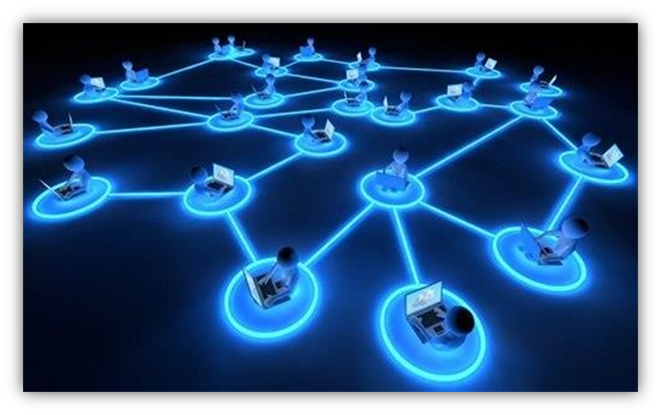 высокий уровень дефицита на рынке труда специалистов в сфере АПК, способных  эффективно работать с инновационными  цифровыми технологиями
отсутствие учебных программ по подготовке специалистов в сфере АПК в области использования современных инновационных технологий для  сбора и обработки информации о состоянии и использовании земель в  АПК неразвитость прогнозирования и планирования в недостаточное развитие цифровой инфраструктуры
недостаточная доступность икт сети Интернет
отсутствие единой цифровой площадки получения отраслевых данных
неразвитость сбыта продукции агропромышленного комплекса через цифровые каналы
недостаточная точность данных в агропромышленном комплексе
высокая капиталоемкость мероприятий цифровой трансформации агропромышленного комплекса
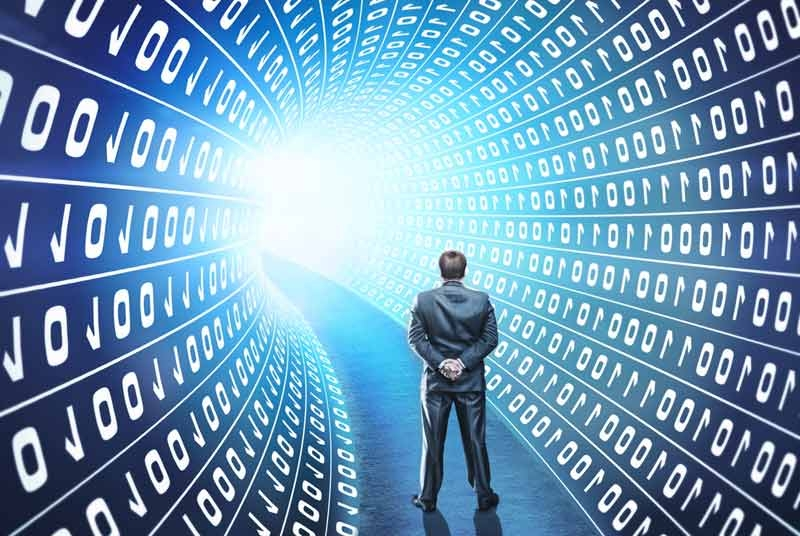 Подготовка кадров
ЗАДАЧИ И ПРОБЛЕМЫ ЦИФРОВОЙ
ТРАНСФОРМАЦИИ 4.0 В АГРОПРОМЫШЛЕННОМ КОМПЛЕКСЕ


ИНСТРУМЕНТЫ ЦИФРОВОЙ ТРАНСФОРМАЦИИ 4.0

Средства совместной работы
Облачные хранилища, сервисы, средства
взаимодействия
Интранет-платформы нового поколения
Инструменты систем управления контентом (CMS)
Инструменты систем управления  взаимоотношениями с клиентами (CRM)
Инструменты управления проектами
Инструменты управления подбором персонала
Инструменты цифрового учета
Системы документооборота
Средства управления данными и знаниями
ТЕХНОЛОГИИ	ЦИФРОВОЙ ТРАНСФОРМАЦИИ 4.0
В АГРОПРОМЫШЛЕННОМ КОМПЛЕКСЕ
моделирование и прогнозирование
цифровые двойники
искусственный интеллект, в том числе машинное обучение,  компьютерное зрение
интернет вещей
беспилотные летательные аппараты
беспилотная сельскохозяйственная техника и робототехника
дистанционное зондирование Земли
спутниковые системы связи и позиционирования
обработка больших данных
cенсоры и маяки со спутниковым каналом передачи данных
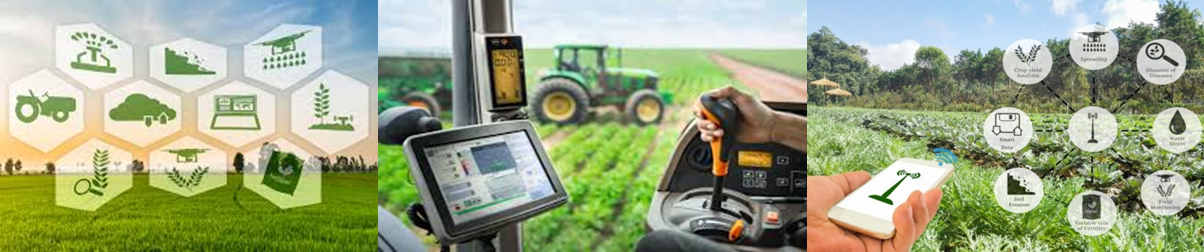 Компетенция из поля уходит в офис
Доиндустриальное сельское хозяйство	Современное сельское хозяйство
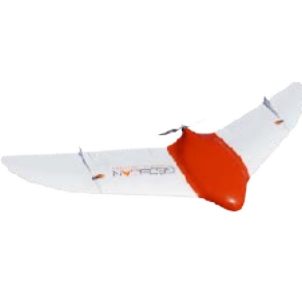 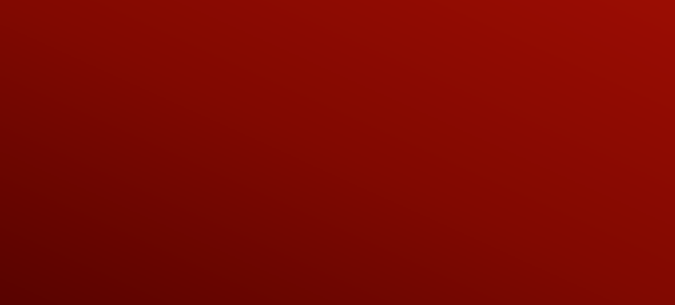 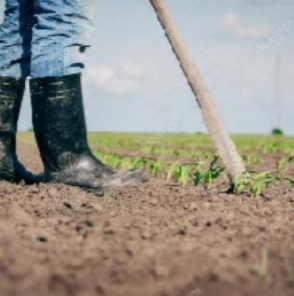 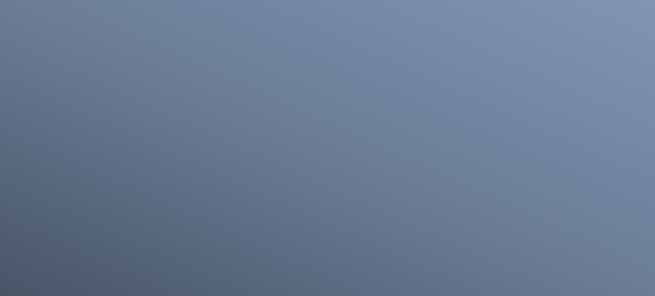 Беспилотный летательный аппарат для  эффективного земледелия
СОКРАЩЕНИЕ
использования химических веществ
на 20-40%
Ручной,  механизированный  труд
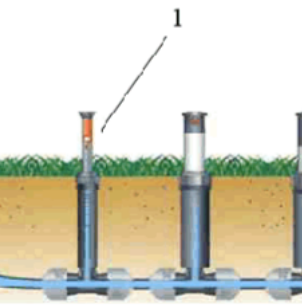 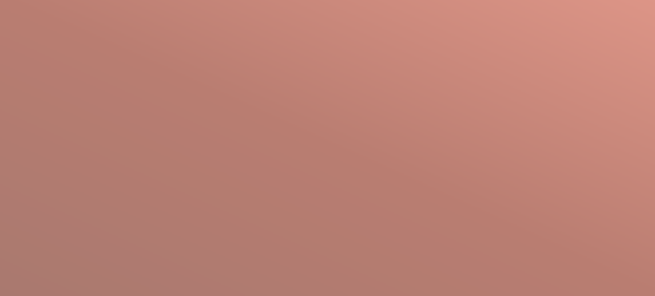 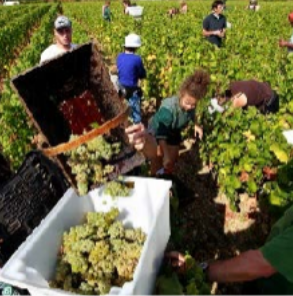 Система "умного" земледелия:
элементы системы  дифференцированного полива и  внесения удобрений
Экономия до 40% точечного использования  ресурсов воды и энергии, экономия 10-25%  издержек
Необходимость  большого количества  работников
Большие издержки  производства
ERP-системы
комплексные системы автоматизации  сельскохозяйственного производства
(учет, аналитика, планирование)
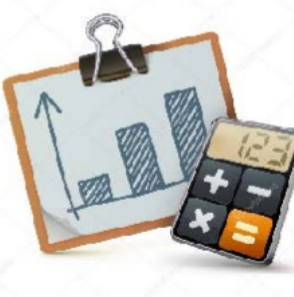 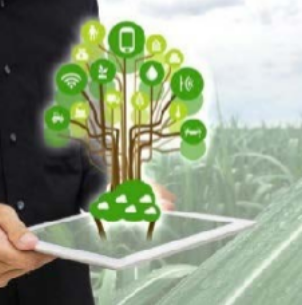 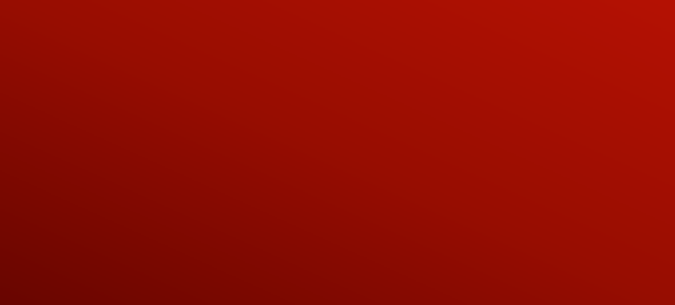 Полный цикл использования цифровых технологий 4.0 в АПК
Сквозные цифровые технологии 4.0 в АПК позволяют:
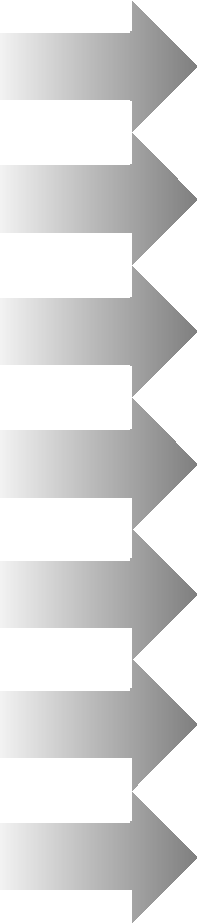 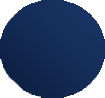 ЕФИС ЗСН+ ДЗЗ/
беспилотники
1
5
2
25
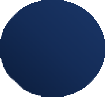 Госуслуги.
Личный кабинет
2
6
3
10
Селекция
и регистрация
Добиться эффекта снижения  себестоимости производства  продукции
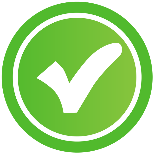 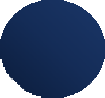 ФГИС «Семеноводство»
/открытые данные
3
6
5
10
Семеноводство
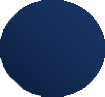 4
17
25
40
ФГИС «УСМТ» + ИС ПК ГП
Точное земледелие/аналитика

Госуслуги
Личный кабинет/дроны, БПЛА
Производство зерна
Создать условия для  наращивания объемов  производства
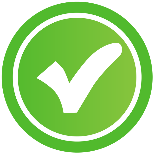 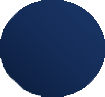 5
13
15
50
Логистика зерна
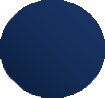 6
18
20
20
Госуслуги
Личный кабинет/Робототехника

Госуслуги
Личный кабинет/веб-маркеты
Переработка зерна
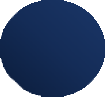 7
4
30
10
Готовая продукция
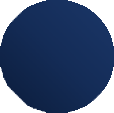 Использование цифровых  технологий 
в сфере  АПК
Доля организаций, использующих  технологию/ПО в 2020 г.,%
Объём накапливаемых и обрабатываемых данных
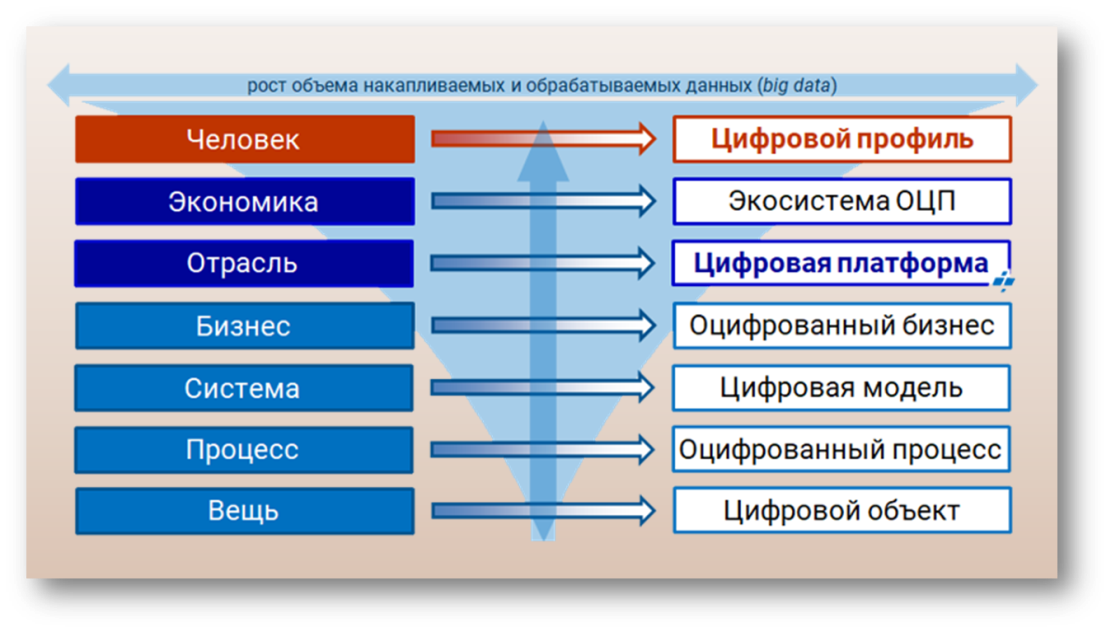 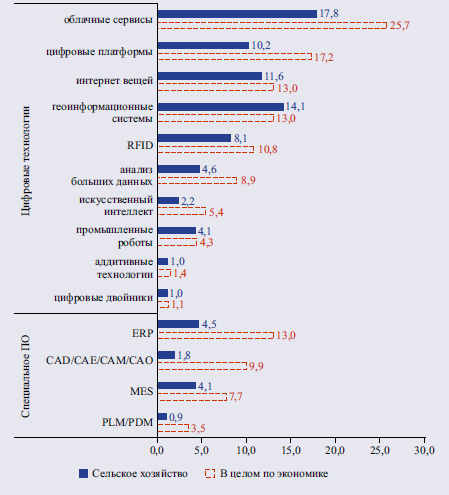 Цифровые технологии в растениеводстве
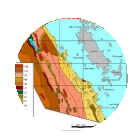 Применение беспилотников  для удобрения
Прогнозирование производительности сбора и потерь урожая
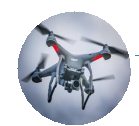 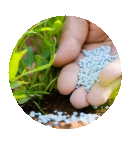 Системы точного земледелия, карты ландшафтного покрова, определение действительных посевных площадей
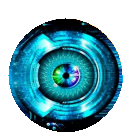 Компьютерное зрение для анализа посадок
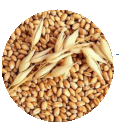 Мониторинг здоровья сельскохозяйственных культур
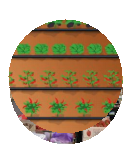 Системы автоматического полива
Цифровые технологии в части с/х техники
Оптимизация парка сельскохозяйственной техники
Стартом в развитии цифровых технологий данного сегмента послужило появление универсального протокола ISOBUS.
Сегодня наряду с традиционными изолированными решениями в разных сегментах, большинство крупных производителей идут по пути создания и развития собственных цифровых экосистем, вступая в партнёрство как со специализированными компаниями разработчиками, так и друг с другом
Примером является цифровое решение осуществляющее автоматический обмен данными между техникой и офисной системой на базе 1С в двустороннем формате. Система позволяет не только контролировать технические характеристики работы машины, но также выполняет функции Агродиспетчера с реализованной функциональностью работы по предписаниям. Данное решение позволяет осуществлять интеграцию техники разных производителей в одной системе, а также даёт возможность использования различных картографических данных
Системы искусственного интеллекта для беспилотного вождения сельскохозяйственной техники
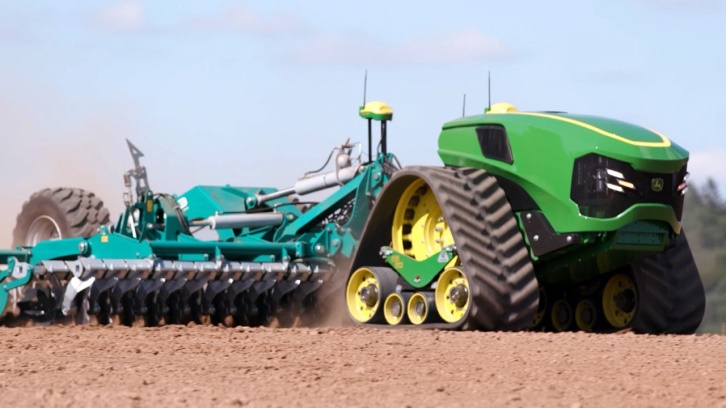 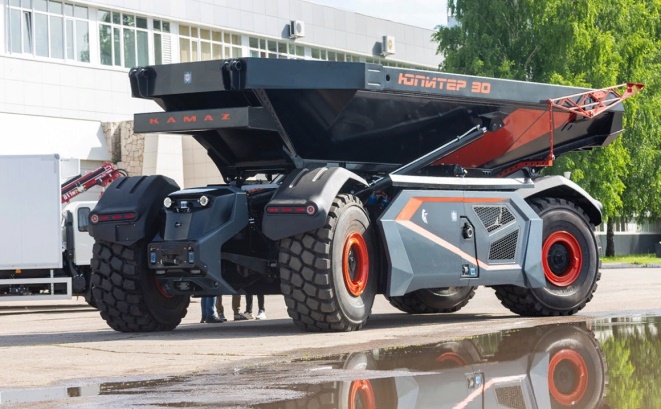 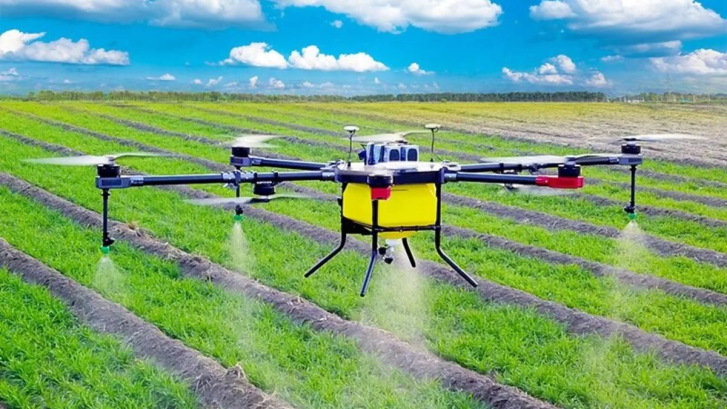 Применения IoT в сельском хозяйстве
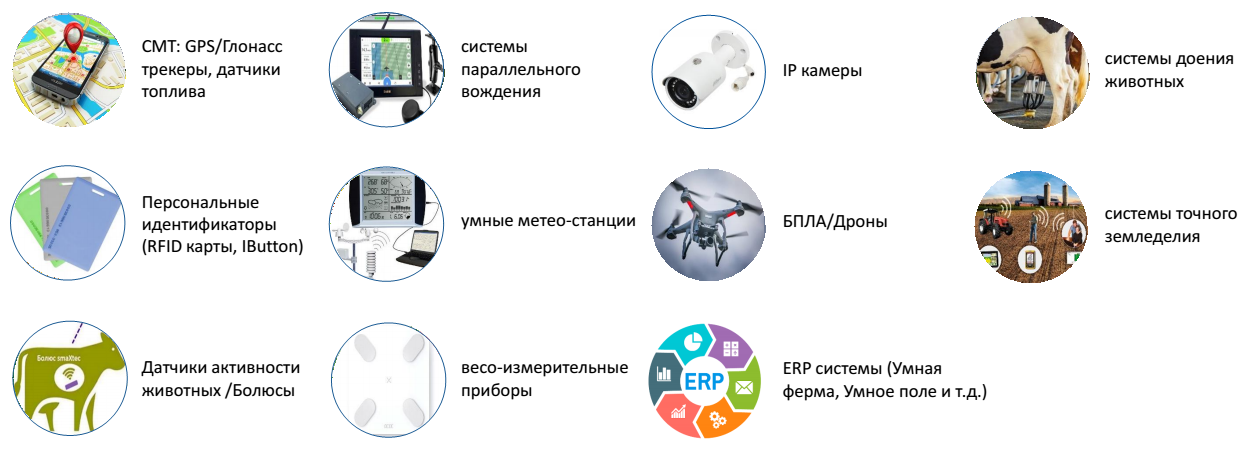 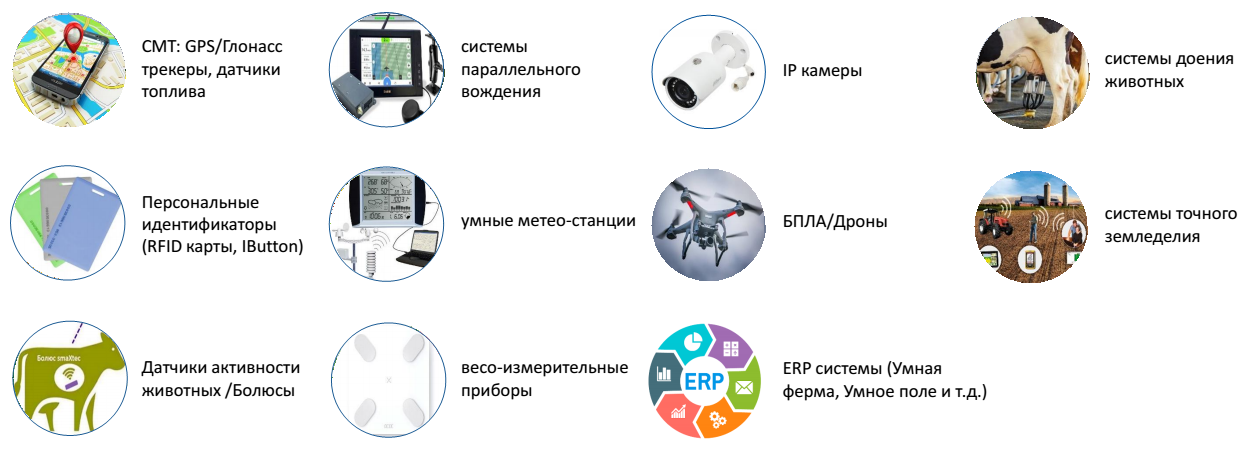 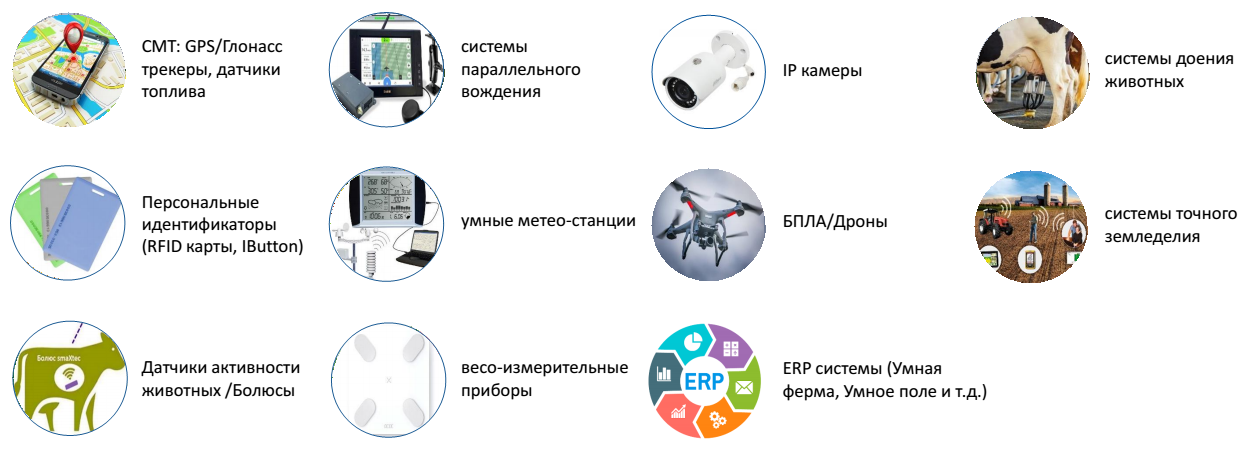 системыпараллельноговождения
СМТ: GPS/Глонасстрекеры, датчикитоплива
IP камеры
Персональныеидентификаторы(RFID карты, IButton)
БПЛА/Дроны
умные метео-станции
ERP системы 
(Умнаяферма, 
Умное поле)
Датчики активностиживотных/
Болюсы
весо-измерительныеприбор
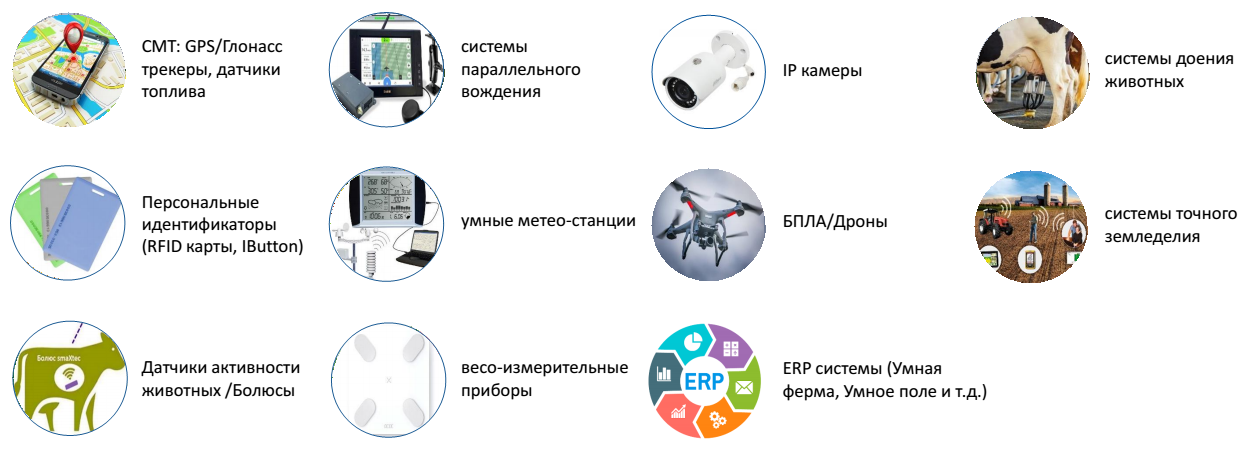 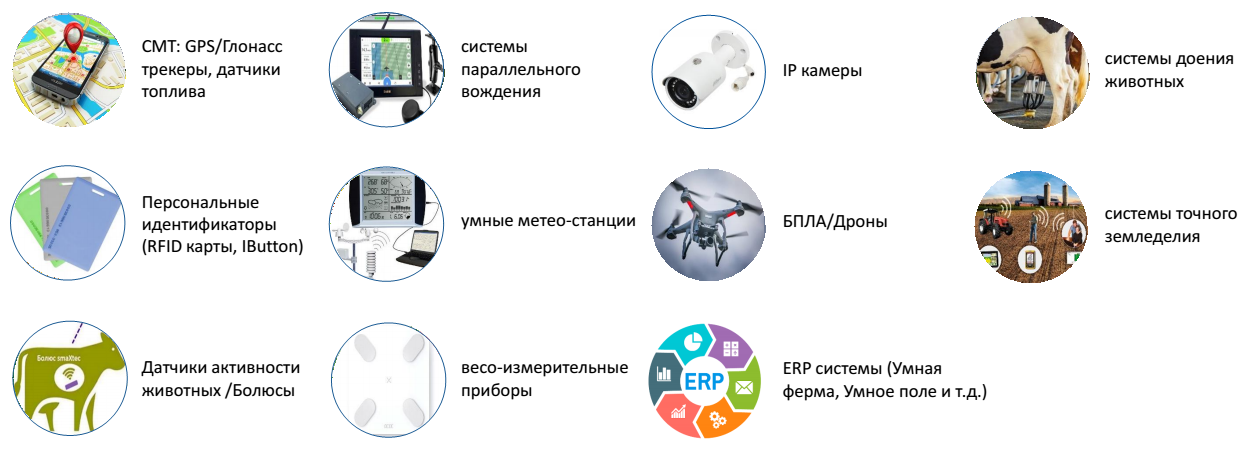 системы точногоземледелия
системы доенияживотных
Цифровизация компании – комплексный процесс
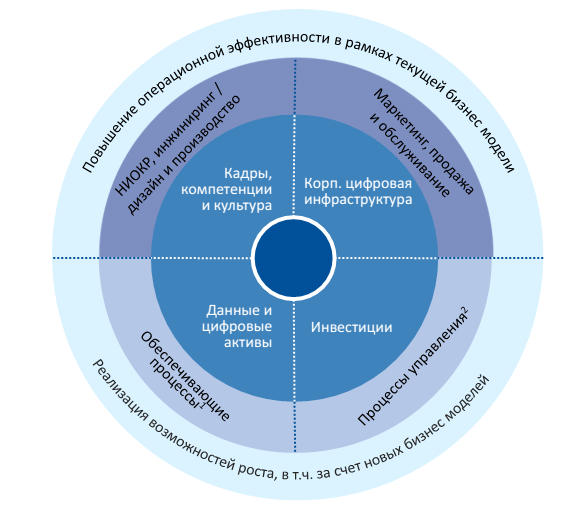 Реализация стратегических целейКомпании
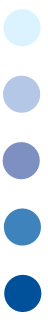 Цифровая трансформацияключевых сфер Компании
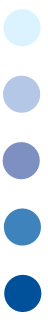 Цифровая трансформация врамках цепочкидобавленной стоимости
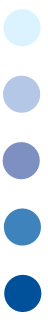 Базовые ресурсы цифровойтрансформации
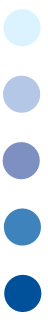 Модель управления(Цифровой двойник)
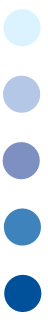 Цифровой двойник
Цифровая трансформация
Появление новых моделей деятельностии продуктов за счет внедрения цифровыхплатформ и соединения возможностейтехнологий и традиционной сферы
Цифровая копия реального физическогоизделия или процесса, в т.ч. целогобизнеса/компании
Цифровизация 4.0 АПК:  ключевые  элементы
ЦИФРОВАЯ БАЗА
Цифровая база для систем  поддержки решений в АПК  (оцифровка карт, баз данных  доступных через API  и т.д.)
ЦИФРОВИЗАЦИЯ ПРОИЗВОДСТВА
«Умная» техника и     роботизация  (с/х  оборудование с AI и  аналитикой, спутники и дроны,  системы орошения и теплицы)
ЦИФРОВИЗАЦИЯ ПРОДАЖ
Прослеживаемость продукции от «фермера к столу» на основе  блокчейн, электронные биржи  для реализации с/х     продукции
АНАЛИТИКА И BIG DATA

Аналитические платформы по  всем вертикалям АПК (прогнозирование урожайности,  климатических рисков и т.д.)
Возможности для международной кооперации (приоритетно ЕЭАС)
ИНИЦИАТИВЫ НАПРАВЛЕНИЯ
СТРАНЫ
«Электронная таможня»
«Оплата и платежи, электронная коммерция»
«Транспорт и логистика»
«Информационные технологии»
Страны участницы ЕАЭС  Страны БРИКС 
 Страны АСЕАН
Страны ЕС
ПРЕДЛОЖЕНИЯ ПО СОВМЕСТНОЙ ДЕЯТЕЛЬНОСТИ
Усиление кооперации в АПК
Логистика
Научные исследования
Прогнозирование спроса и предложения
Согласованная политика в части экспорта  продукции АПК
Создание собственных торговых площадок
Реализация интегрированных систем  прослеживаемости продукции
Взаимное признание сертифицирующих документов
Возможный экономический эффект от цифровизации 4.0 АПК
• Увеличение объема потребления продукции сельского хозяйств в России в денежном выражении в 1,5 раза, что соответствует сумме прироста рынка на 4 трлн. р.
• Повышение производительности труда в 3-5 раз в сельском хозяйстве и, как следствие, кратное снижение себестоимости единицы производимой продукции, что позволяет повысить маржинальность бизнеса сельхозпроизводителей 
• Реализация модели предиктивного управления всей цепочкой создания добавленной стоимости: от производства семян, удобрений, сельхозтехники, до производства сельхозпродукции и ее сбыта, когда все участники цепочки с достаточной вероятностью (уже доказана возможность 85 % точности прогноза интегрированной цепочки поставок на горизонте нескольких месяцев) смогут предсказывать спрос на свою продукцию 
• Существенно снизить риски кредитования сельхозпроизводителей, и, таким образом, снизить ставки по банковским кредитам, значительно влияющие на себестоимость продукции
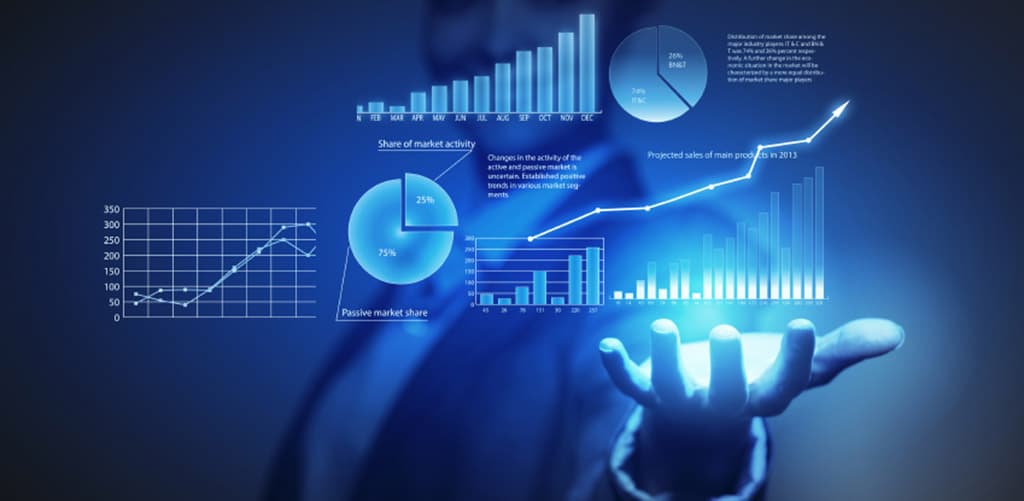 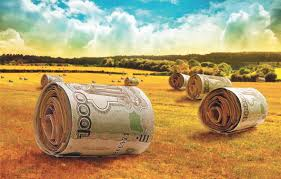 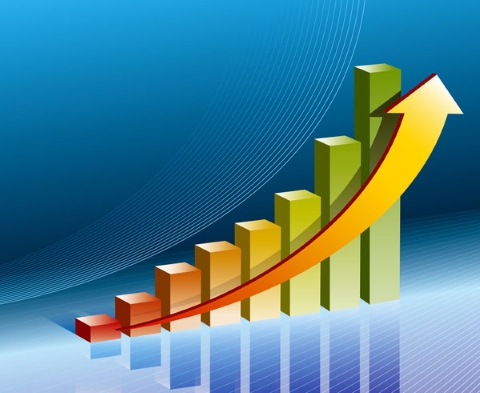 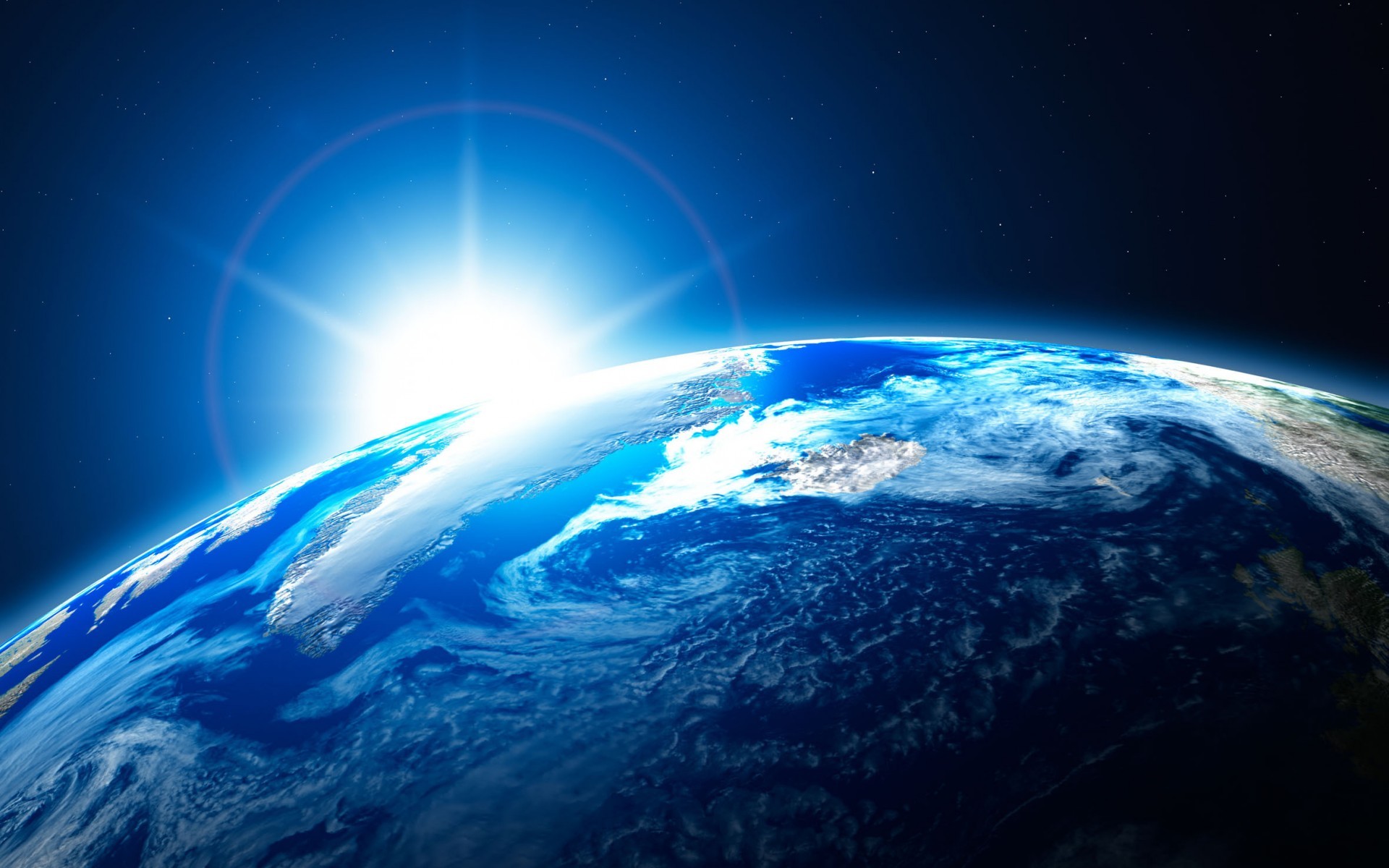 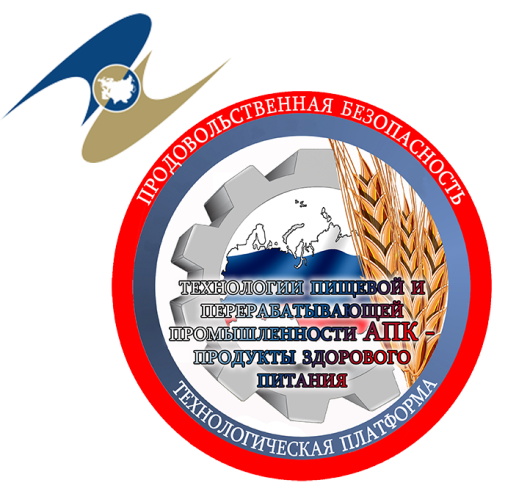 ЕВРАЗИЙСКАЯ ТЕХНОЛОГИЧЕСКАЯ ПЛАТФОРМАЭТО БУДУЩЕЕ, КОТОРОЕ МЫ СТРОИМ СЕГОДНЯ